Patterns and Trends in global consumption
Demo: Complete your starter sheet.
Learning Objective: To be able to explain the Global and regional/continental progress towards poverty reduction.
Challenge: What challenges does this change in food(calorie) consumption, create?
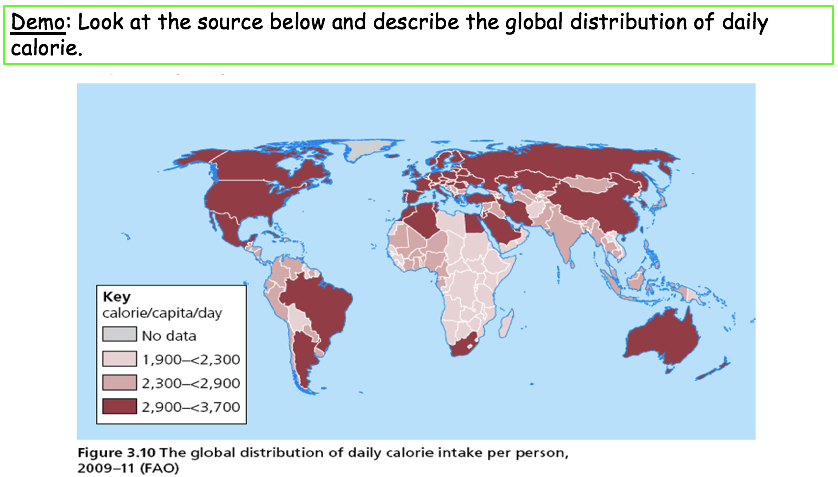 Language for learning:
Absolute poverty is the lack of money for basic needs: food, shelter and clothing.
Relative poverty is when people have inadequate financial resources and thus fall below the prevailing standards of living in a particular society.
Income poverty is when family income is below the nationally established poverty line (threshold)
Demo: Look at the source below and describe the global distribution of daily calorie.
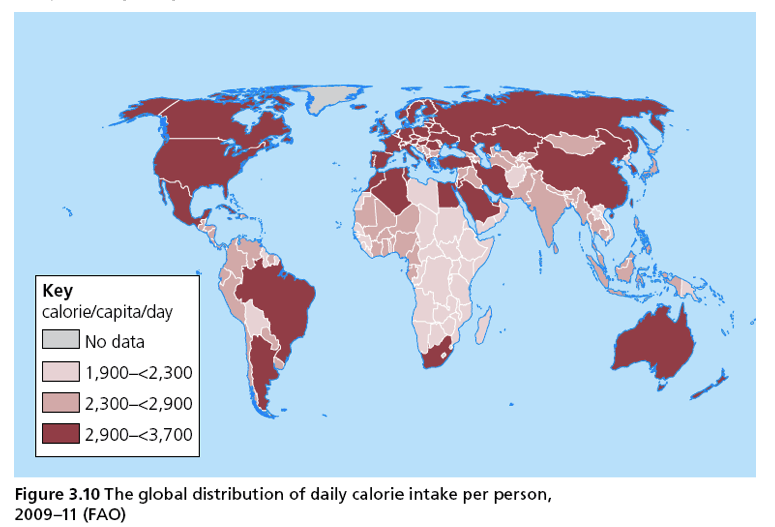 Synthesis
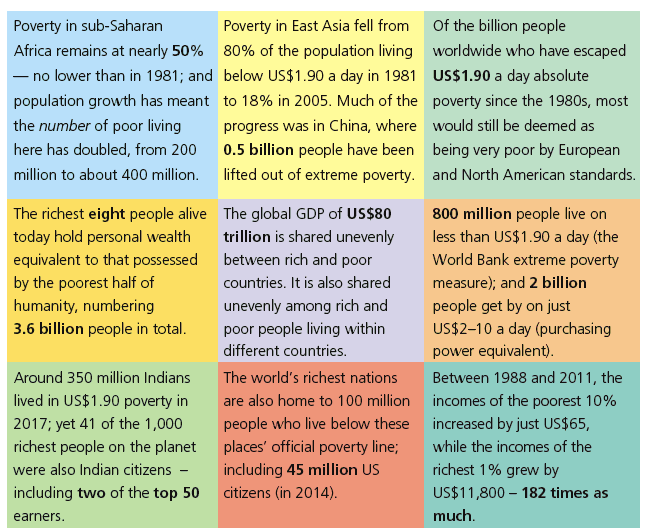 Starter: What can be inferred from source 1.
Source 1
Global income deciles and associated lifestyle consumption emissions
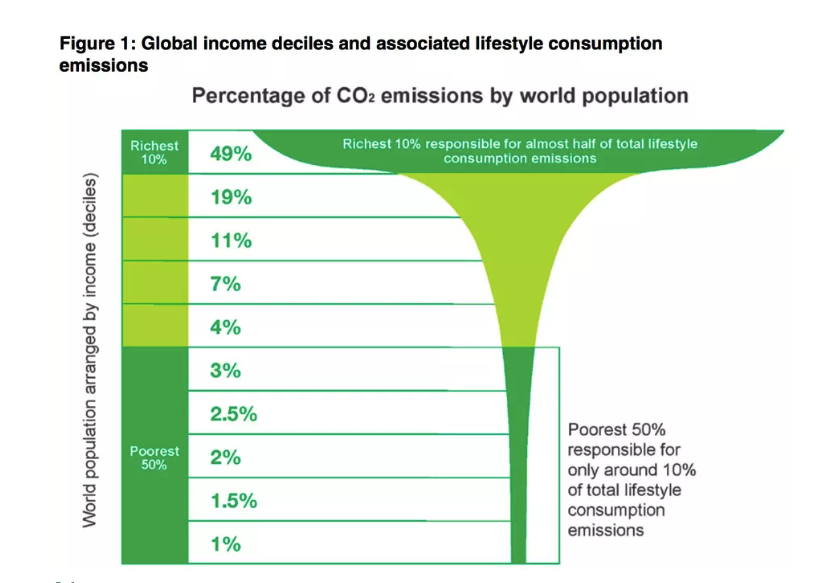 Learning Objective: To be able to explain the Global and regional/continental progress towards poverty reduction.